PDCWG Report to ROS 

Chair: Chad Mulholland, NRG
Vice Chair: Jimmy Jackson, CPS

ROS
August 05, 2021
Report Overview & Notes
Report Overview
Meeting Minutes
BAL-001-TRE-2 FMEs & IMFR
4 FMEs in the month of June
Frequency Control Report
Meeting Minutes
PDCWG Meeting 07/16/2021
Review of emergency conditions list from ROS
February cold weather event follow up discussion
ROS Action item – Ancillary Service questions
ERCOT reports
Frequency Measurable Events Performance
Frequency Measurable Events
There were 4 FMEs in June
6/7/2021 15:26:43
Loss of 1324 MW generation
Interconnection Frequency Response: 1151 MW/0.1 Hz
11 of 56 Evaluated Generation Resources had less than 75% of their expected Initial Primary Frequency Response.
11 of 56 Evaluated Generation Resources had less than 75% of their expected Sustained Primary Frequency Response.
6/12/2021 13:23:56
Loss of 503 MW generation
Interconnection Frequency Response: 1324 MW/0.1 Hz
13 of 57 Evaluated Generation Resources had less than 75% of their expected Initial Primary Frequency Response.
13 of 57 Evaluated Generation Resources had less than 75% of their expected Sustained Primary Frequency Response.
Frequency Measurable Events
6/14/2021 9:55:52
Loss of 566 MW of load (lots of evaluations; lots of failures)
Interconnection Frequency Response: 1230 MW/0.1 Hz
118 of 262 Evaluated Generation Resources had less than 75% of their expected Initial Primary Frequency Response.
99 of 262 Evaluated Generation Resources had less than 75% of their expected Sustained Primary Frequency Response.
6/20/2021 22:53:33
Loss of 556 MW of generation
Interconnection Frequency Response: 830 MW/0.1 Hz
9 of 44 Evaluated Generation Resources had less than 75% of their expected Initial Primary Frequency Response.
6 of 44 Evaluated Generation Resources had less than 75% of their expected Sustained Primary Frequency Response.
High Frequency FME on 6/14
Some additional metrics for FME on 6/14/2021 9:55:52
Of the 118 units that failed Initial Primary Frequency Response, 38 were Wind units (32% of failures), 31 were Combined Cycles (26% of failures), and 26 were Solar units (22% of failures)
Frequency response of other unit types (non-CC thermals and hydro units) was generally good
The 38 Wind unit failures represents 30% of the online Wind units
The 31 Combined Cycle unit failures represents 50% of the online CC units
The 26 Solar unit failures represents 49% of the online Solar units
Interconnection Minimum Frequency Response (IMFR) Performance
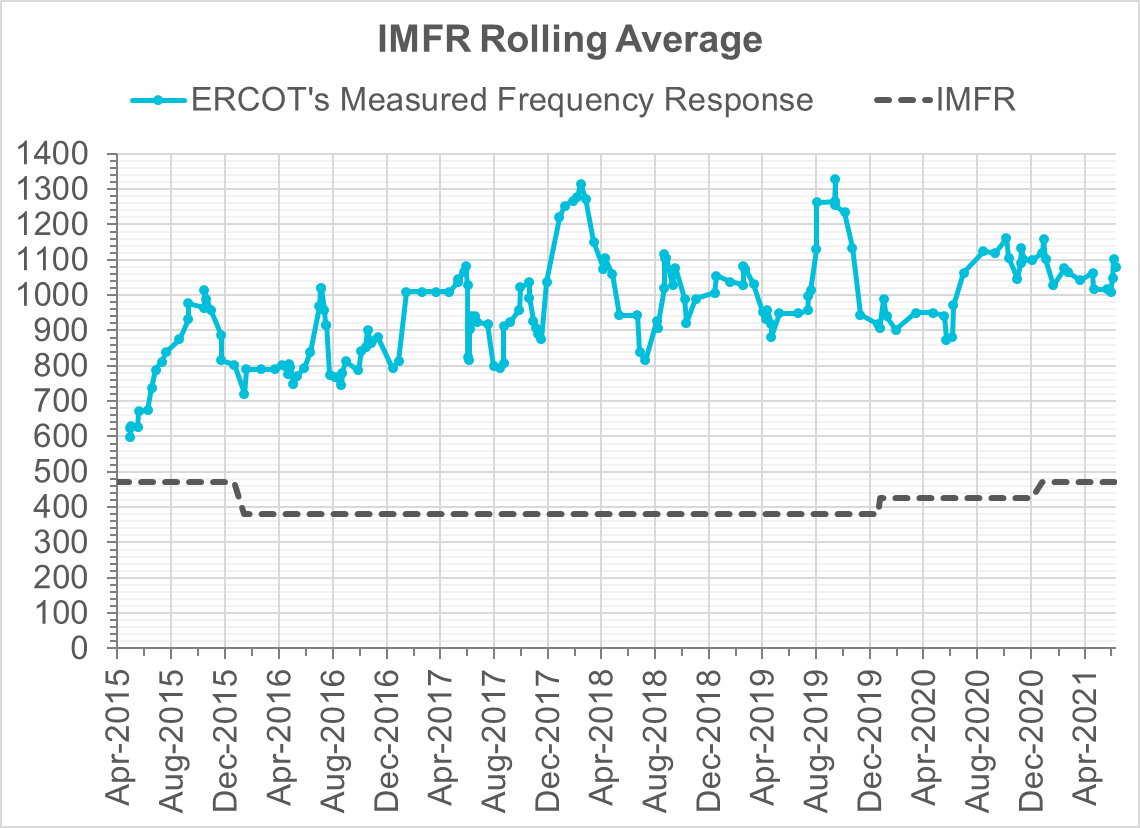 IMFF Performance currently
1080.34 MW/0.1HZ
Frequency Response Obligation (FRO): 471 MW/0.1 Hz
Questions?
June 2021
Frequency Control Report
CPS1 Performance
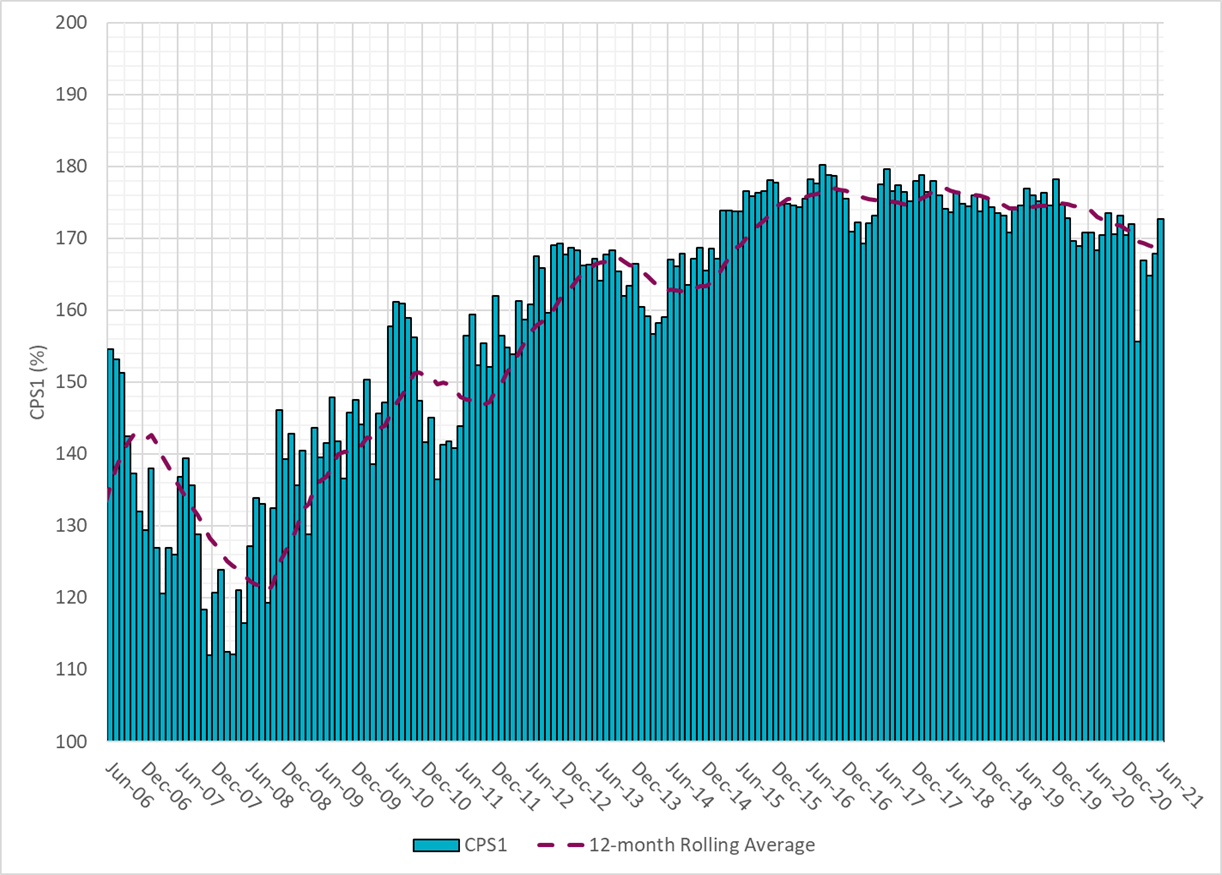 Current 12-Month Rolling Average: 168.87%
RMS1 Performance of ERCOT Frequency
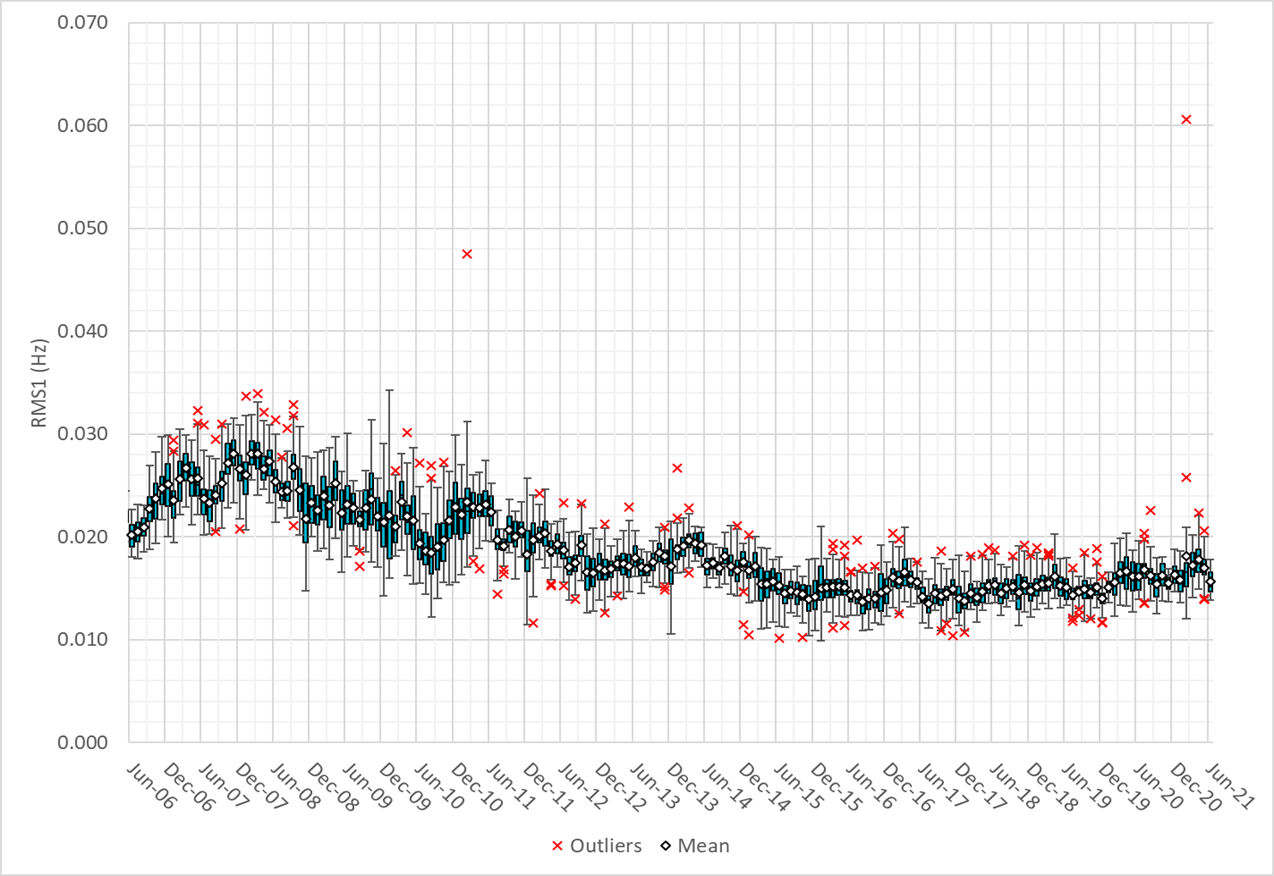 Frequency Profile Analysis
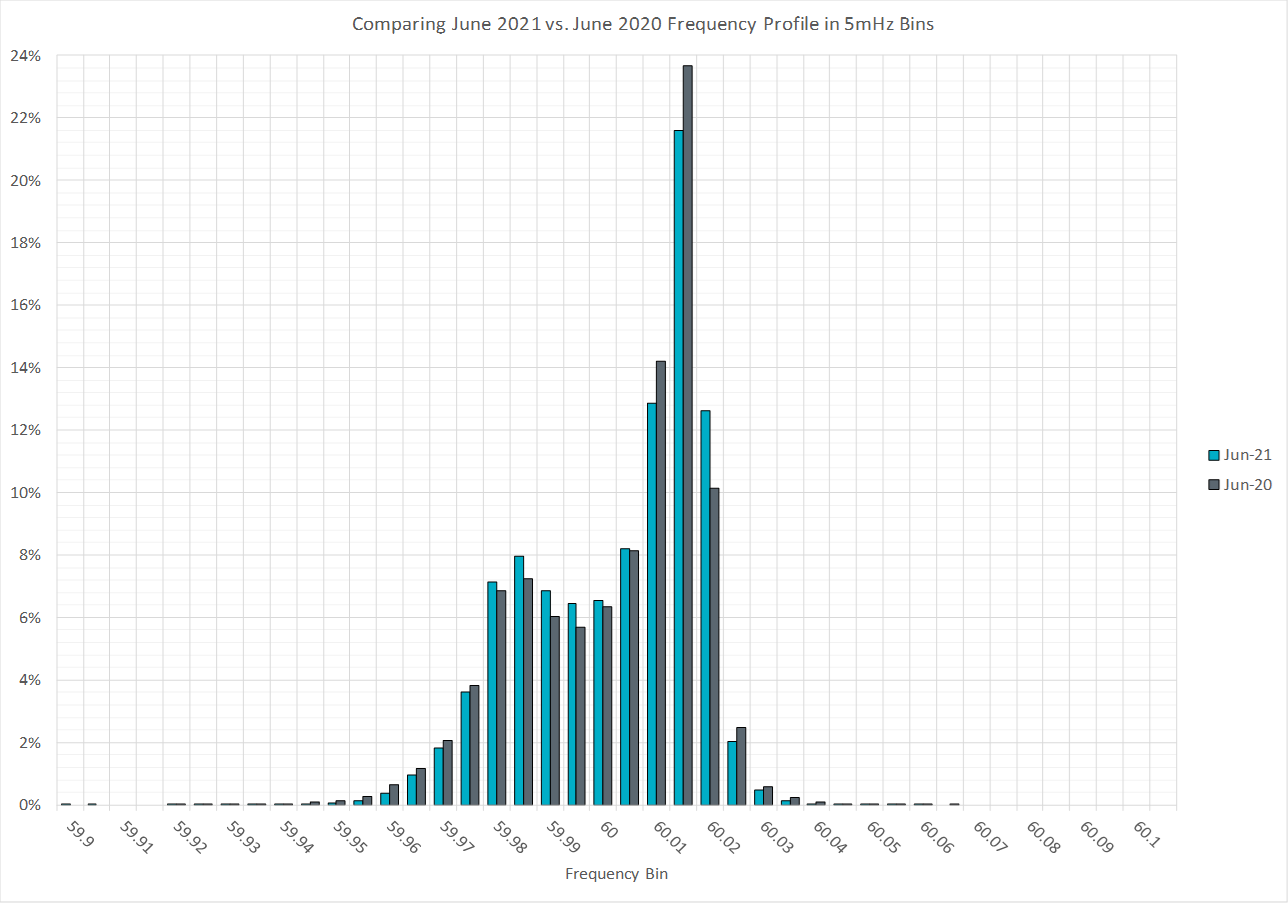 Time Error Corrections
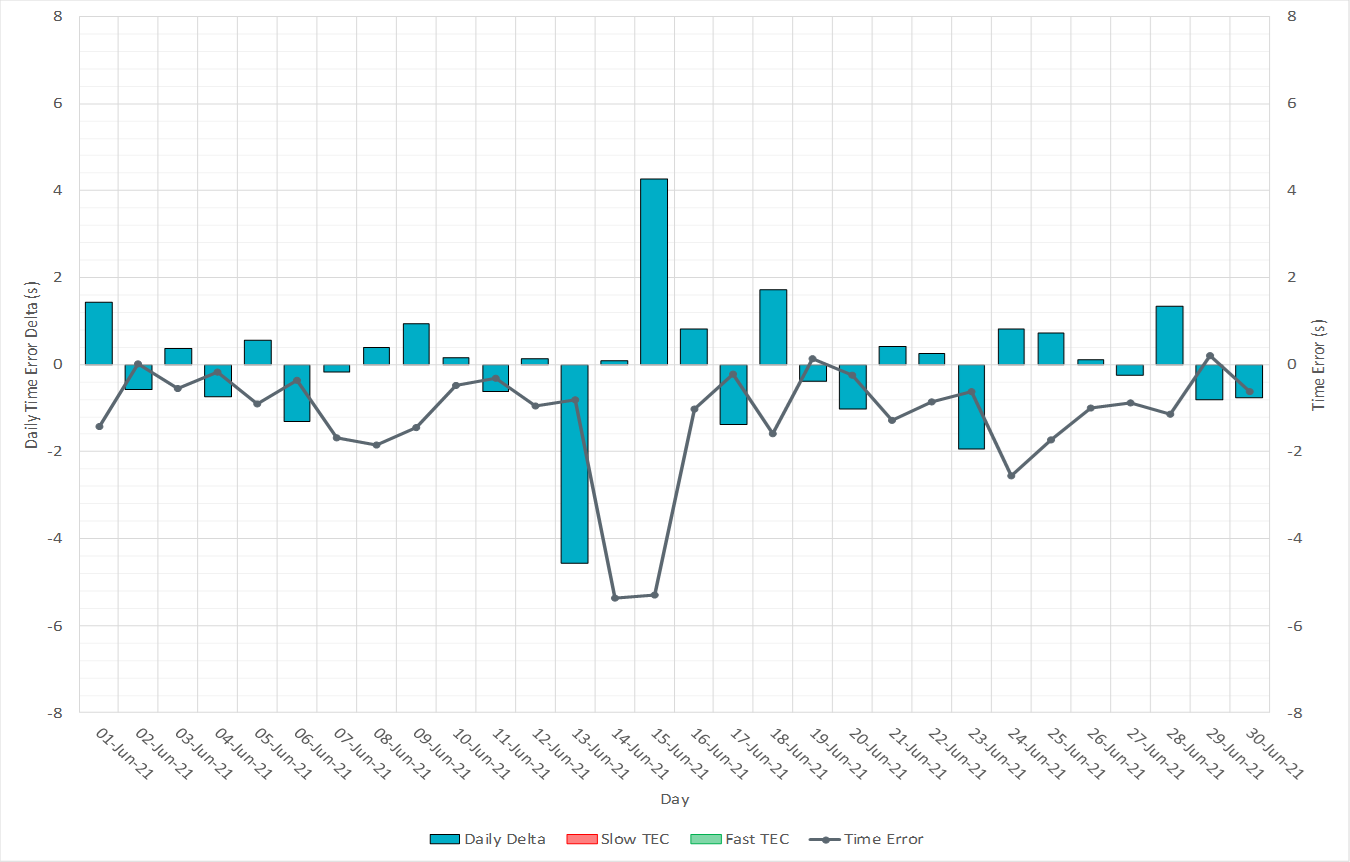 ERCOT Total Energy
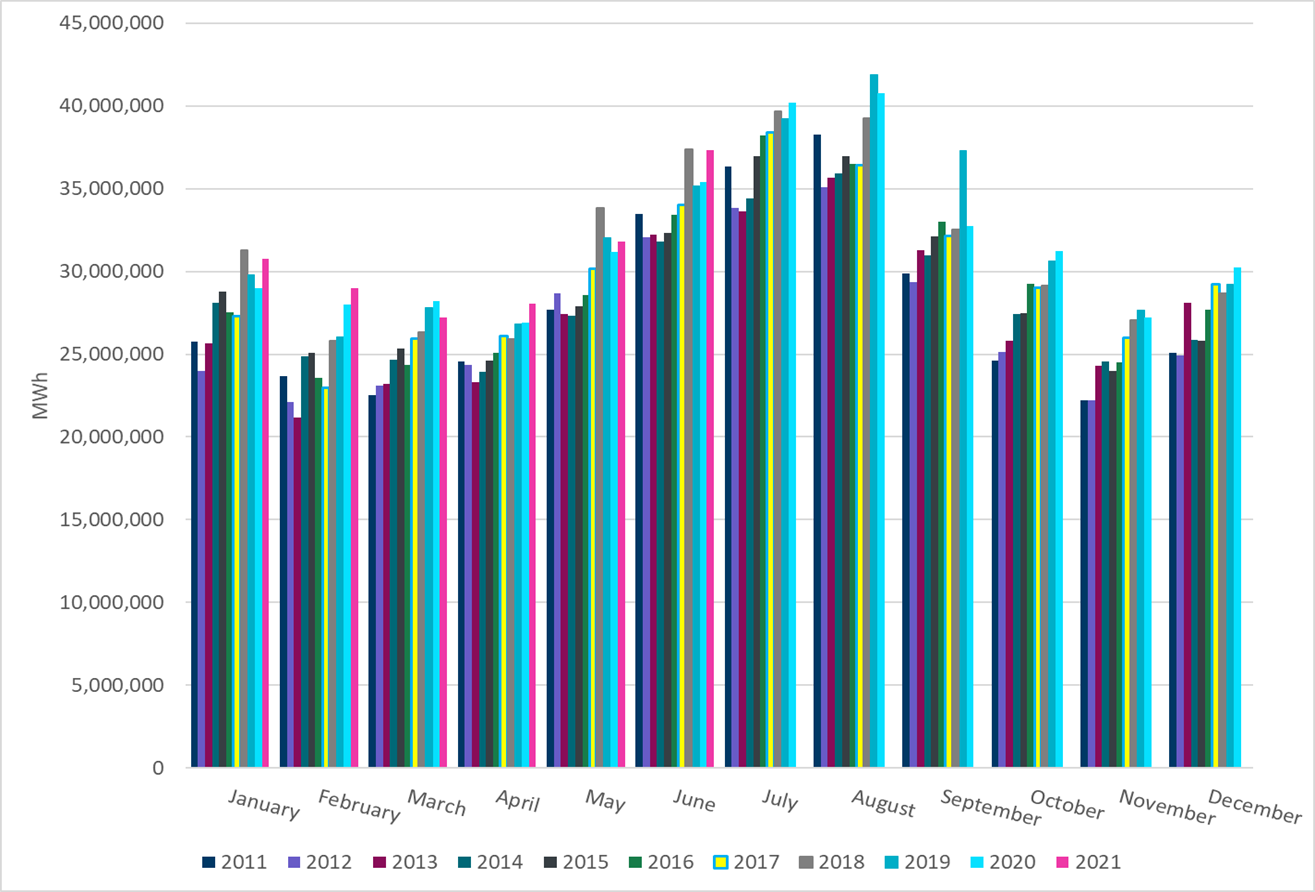 [Speaker Notes: 37,331,144  MWh]
ERCOT Total Energy from Wind Generation
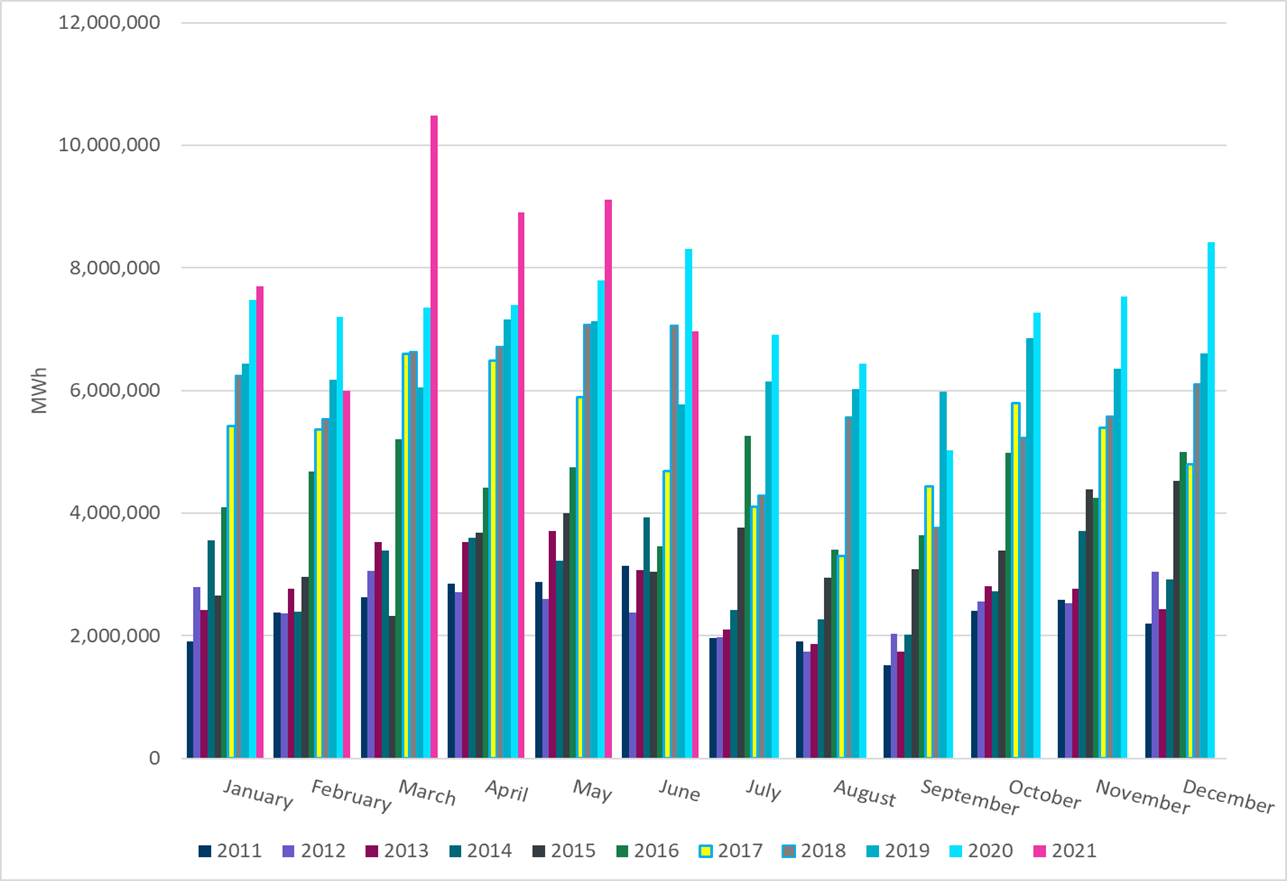 [Speaker Notes: 6,965,821  MWh]
ERCOT % Energy from Wind Generation
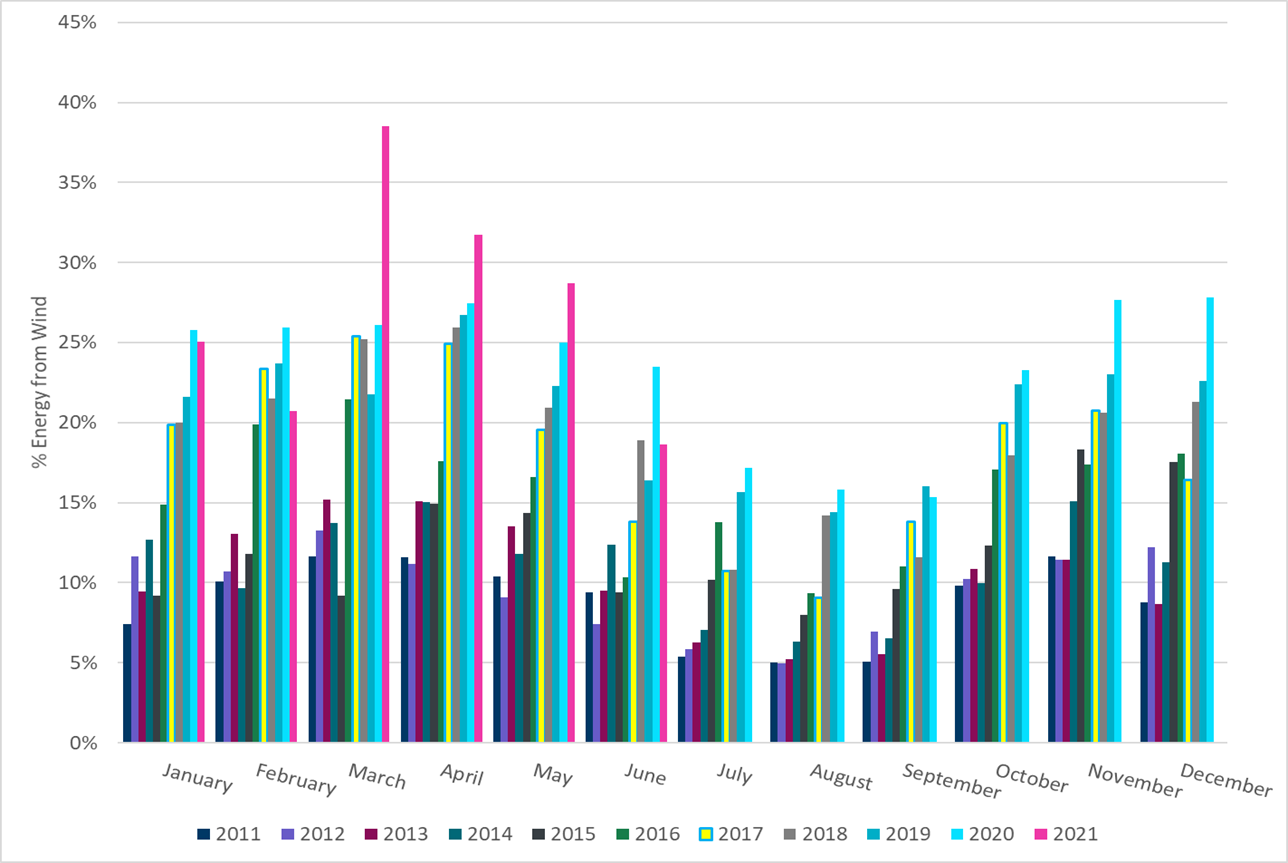 [Speaker Notes: 18.66%]
ERCOT Total Energy from Solar Generation
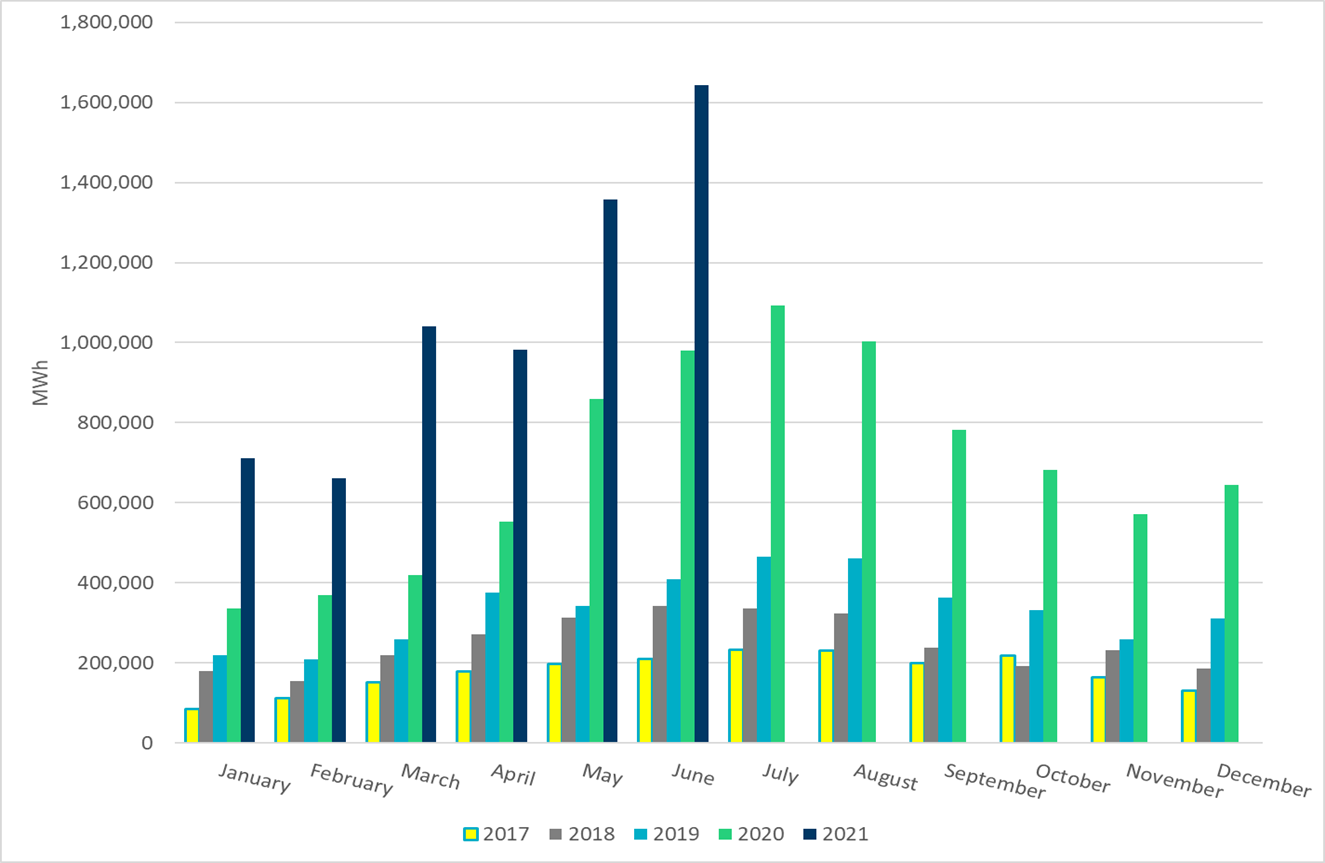 [Speaker Notes: 1,643,972  MWh]
ERCOT % Energy from Solar Generation
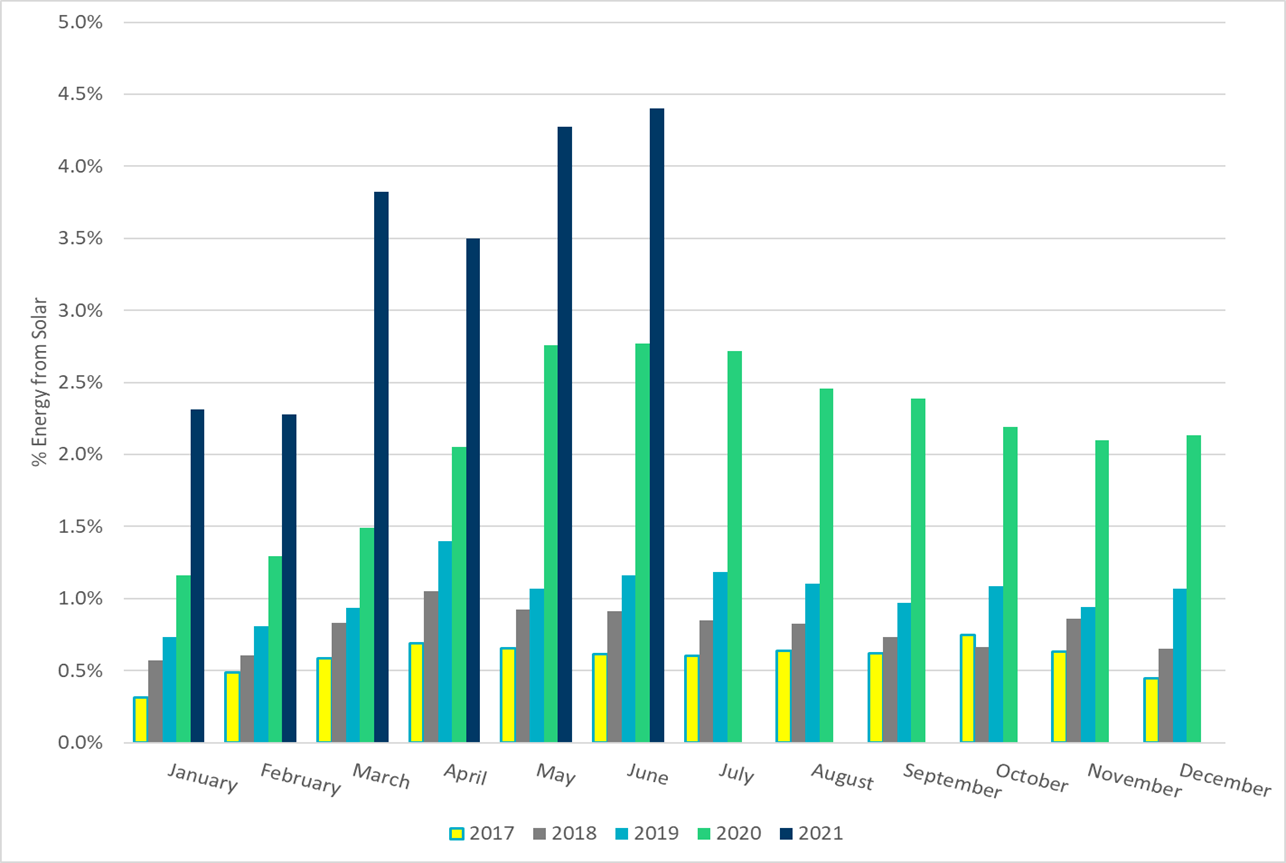 [Speaker Notes: 4.40%]